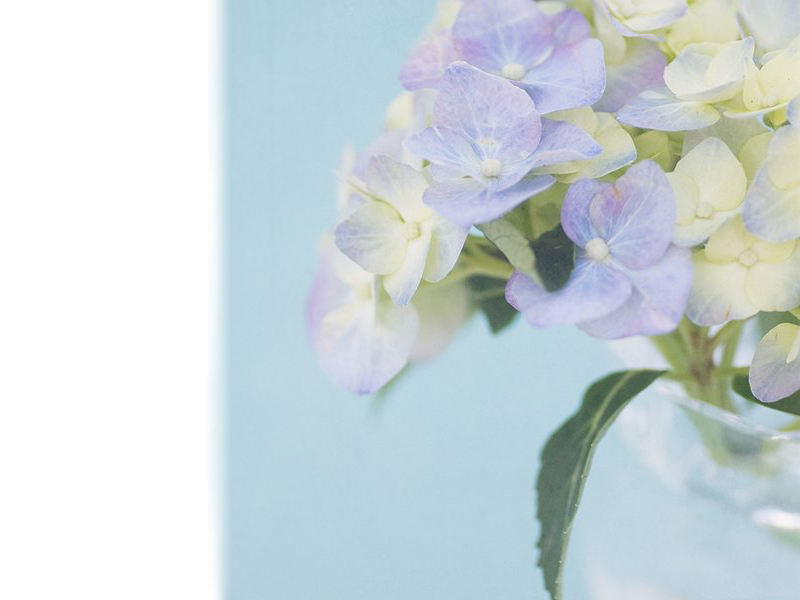 Андрагогіка: предмет, система понять, основні принципи
План
Андрагогіка як наука
Поняття андрагогіки
Предмет, об'єкт і завдання андрагогіки
Роль і місце андрагога в системі освіти дорослих
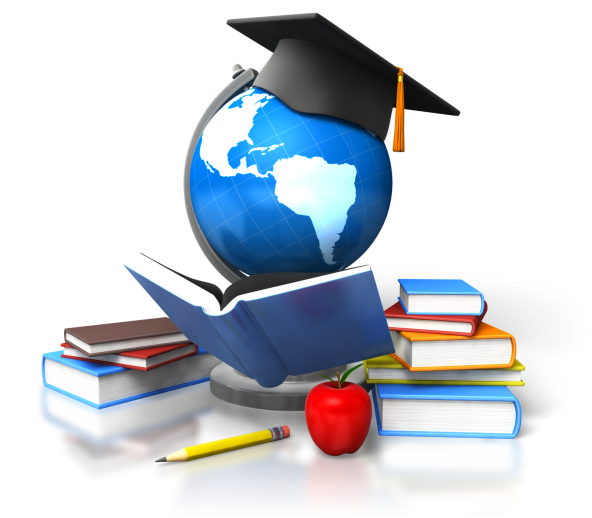 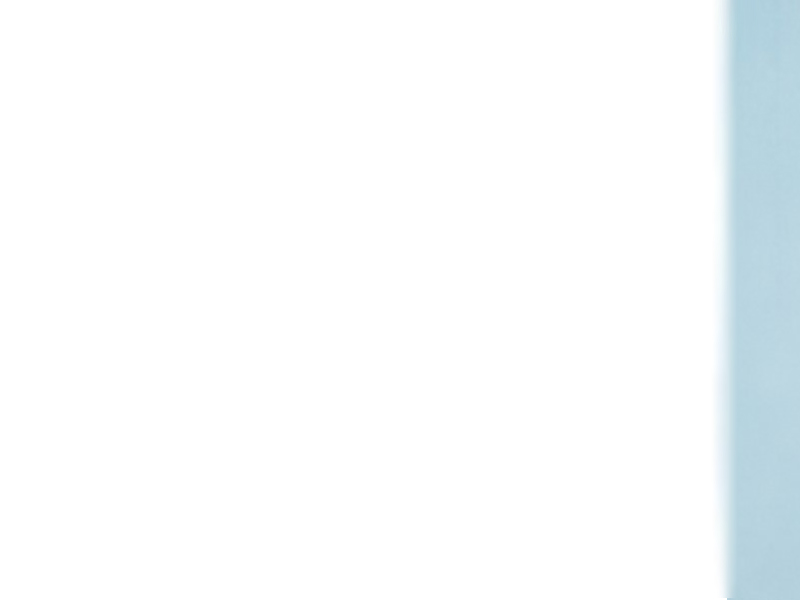 Андрагогіка як наука
Людина
забезпечення людини комплексом знань і умінь для активного творчого життя в сучасному суспільстві
залучення дорослих до неперервної освітньої діяльності
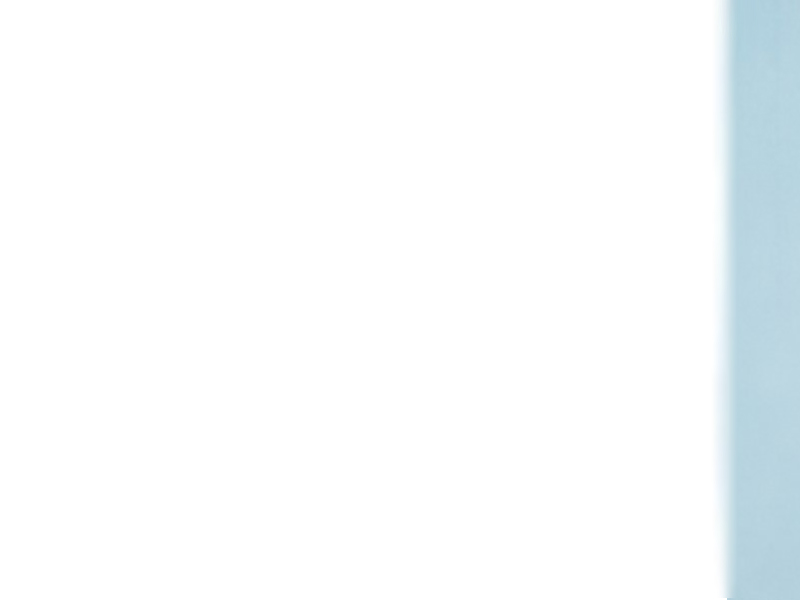 Поняття для означення неперервної освіти як процесу:
«продовжувана освіта»;
«довічна освіта»;
«довічне учіння»;
«перманентна освіта»;
«подальша освіта»;
«освіта дорослих»;
«поновлювана освіта».
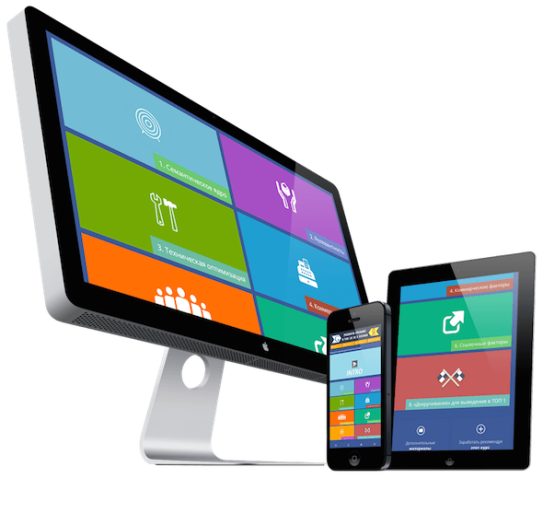 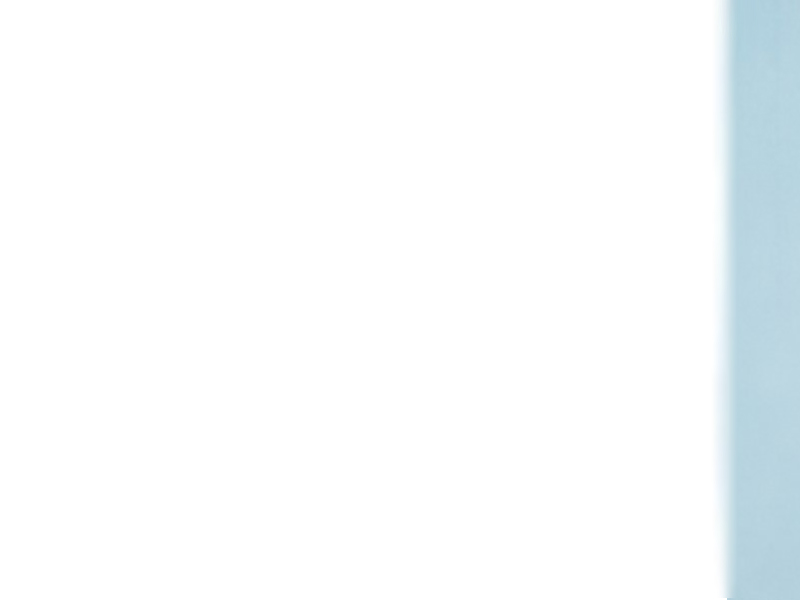 Неперервну  освіту  слід  розуміти:
як головний принцип організації системи освіти;
як систему, що охоплює всі рівні освіти від дошкільної до після вузівської і забезпечує людині можливість накопичення й удосконалення професійних і загальнокультурних знань протягом усього.
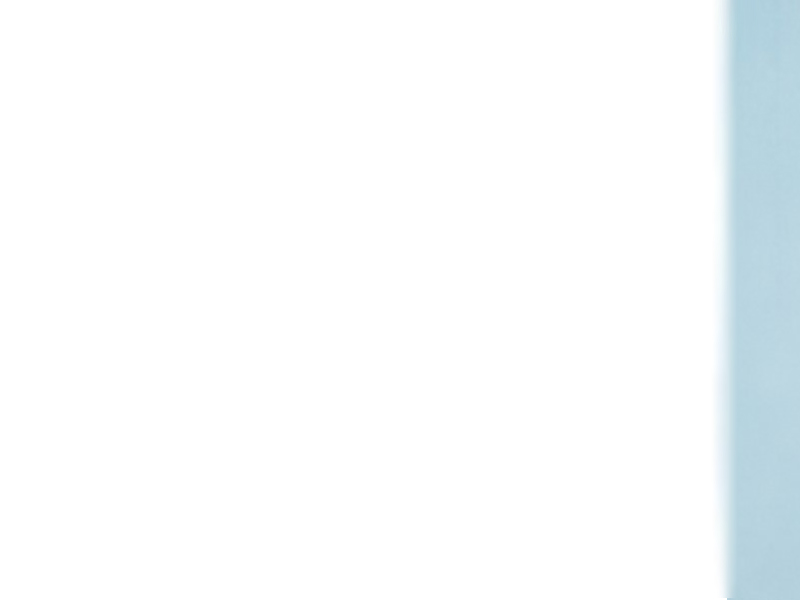 Неперервна освіта характеризується:
гуманізмом;
демократизмом  (рівністю  доступу); 
всезагальністю  (включеністю  всього 
населення  до  різних  структур  і  рівнів  освіти);
 інтеграцією  (формальних  і 
неформальних  структур  традиційного  і  нового  типу);
 гнучкістю  (навчальних 
планів  і  програм,  способів  організації  навчального  процесу);
варіантністю стратегій  учня,  зв'язком  з  життям  індивіда  (релевантністю); 
професійною  і соціальною діяльністю.
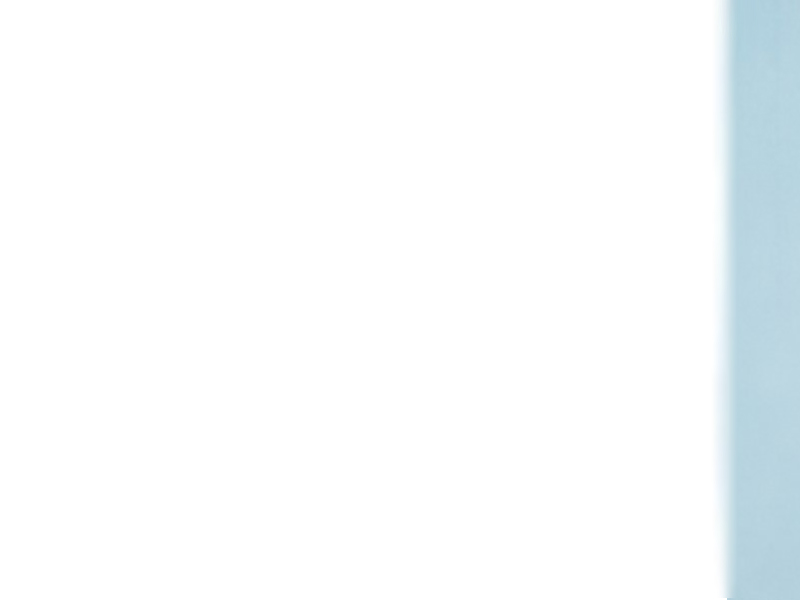 Андрагогічна  наука
пізнає  і  узагальнює  практику  освіти  дорослих
дає знання, які  дозволяють  формулювати  і  реалізувати  основні  завдання  освіти
досліджує теоретичні, методологічні і методичні основи 
діяльності, що допомагає дорослим набути як загальні, так і професійні знання, оволодіти  досягненнями  культури,  розвинути  власні  життєві  принципи.
Поняття андрагогіки
Андрагогіка (від гр. аner аіndros - "доросла людина", "зрілий чоловік", ago -"веду")  -  теорія  навчання  дорослих,  яка  вивчає  специфічні  закономірності засвоєння знань і вмінь дорослим суб'єктом у процесі навчальної діяльності, а також особливості керівництва останнього з боку професійного педагога.
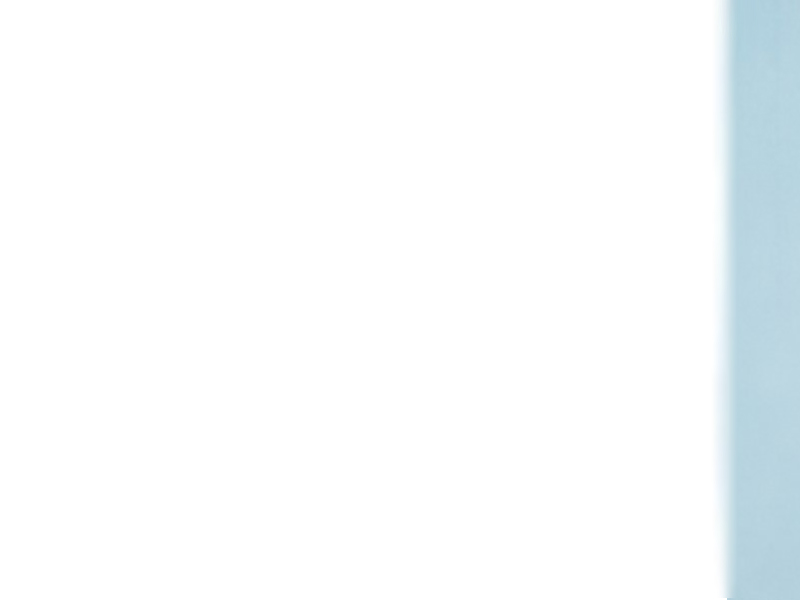 Три  основні тлумачення андрагогіки:
Андрагогіка як науковий підхід до вивчення освіти дорослих.
Андрагогіка як галузь педагогіки, дидактики.
Андрагогіка як самостійна наука.
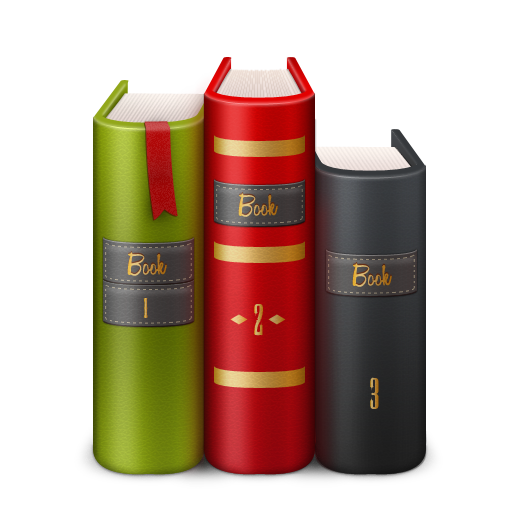 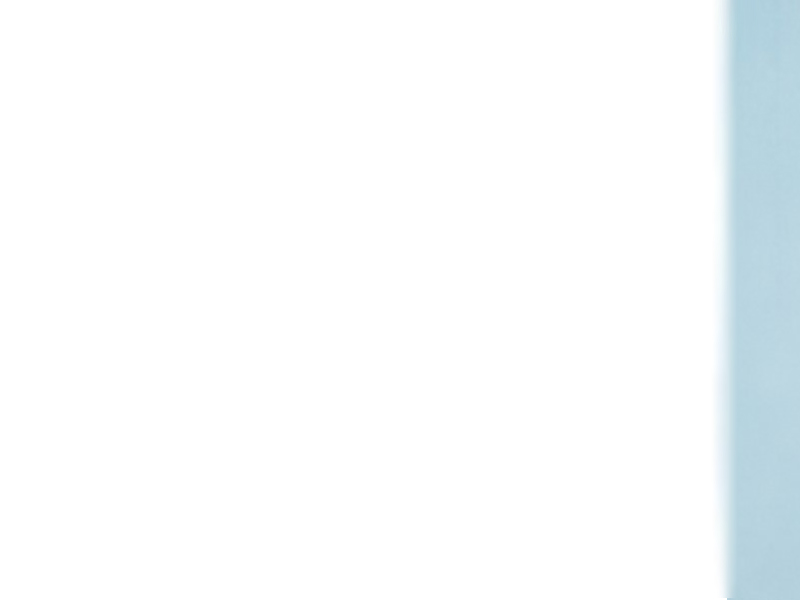 В андрагогіці мають право на існування  різні  підходи щодо освіти дорослих. Л.М.  Кравченко  виділяє наступні:
імпліцитний;
особистісно-діяльнісний;
експліцитний;
політехнічний.
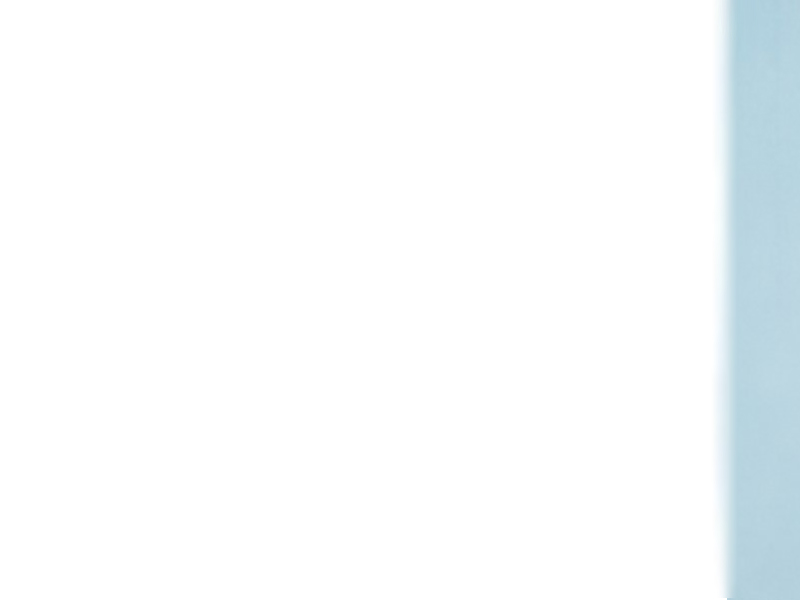 Предмет, об'єкт і завдання андрагогіки
Три основні концепції:
Педагогіка  -  міждисциплінарна галузь  людського  знання.  Такий  підхід  фактично  заперечує  педагогіку  як самостійну  теоретичну  науку,  тобто  як  галузь,  що  будується  на  педагогічних явищах.
Педагогіка - прикладна дисципліна, функція якої полягає в опосередкованому  використанні  знань  залучених  з інших наук й адаптованих  до  розв'язання завдань,  що  виникають  в  сфері  виховання  та  освіти.
Продуктивною для науки і практики, на думку В.В. Краєвського, є тільки третя концепція, згідно з якою педагогіка відносно самостійна дисципліна, що має свій об'єкт і предмет.
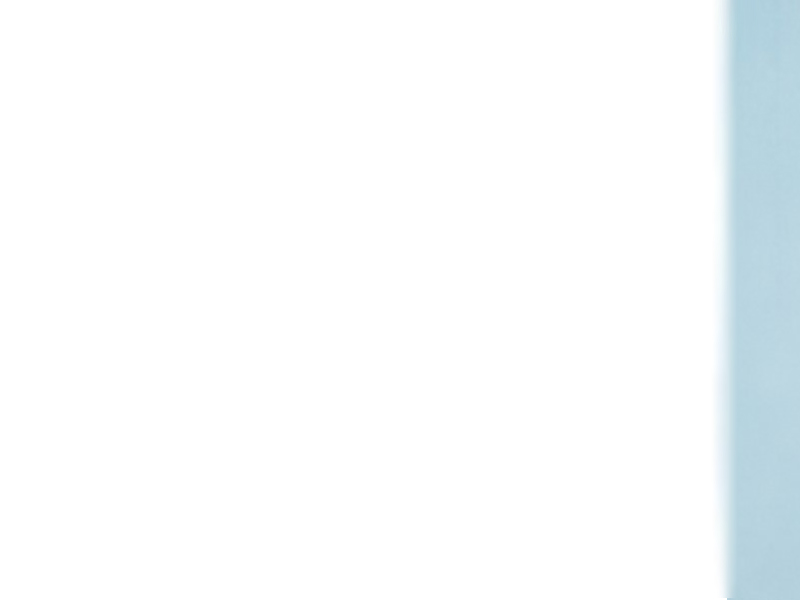 Об'єктом андрагогіки є:
усі  явища  дійсності, які  обумовлюють розвиток дорослої людини в процесі цілеспрямованої діяльності  суспільства. Тобто об'єктом андрагогіки  доцільно вважати багатоаспектну  неперервну освіту дорослих, яка  здійснюється в інститутах  формальної,  неформальної та інформальної освіти відповідно до соціокультурних умов.
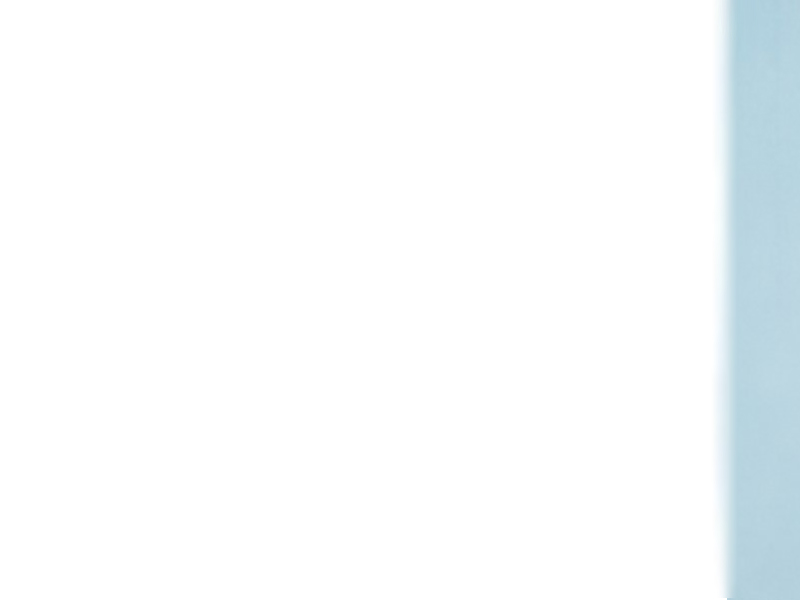 Предмет андрагогіки  -  це цілісний педагогічний процес, цілеспрямовано організований для освіти дорослого населення в контексті неперервної освіти. 

Таким  чином  предметом  андрагогіки  є:
закономірності;
  принципи  організації навчання, освіти  дорослих;
моніторинг результативності цього процесу та його корегування в разі необхідності.
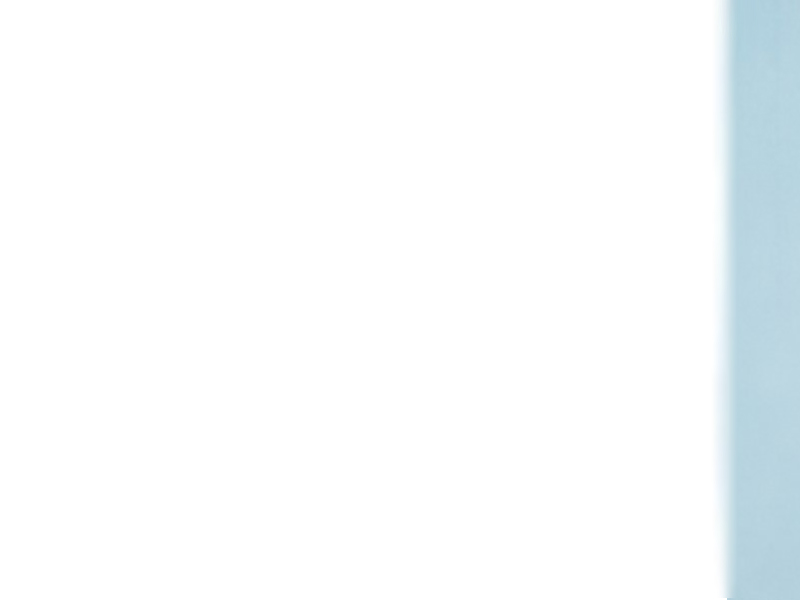 Основні  завдання  андрагогіки:
осмислення  предмету,  об'єкту  андрагогіки,  ролі  освіти  в  житті  і 
діяльності дорослої людини;
прогнозування  розвитку  освіти  дорослих  як  загально  цивілізаційного 
процесу; 
вивчення становлення і розвитку освіти дорослих у світі і в Україні;
розробка,  опис  і  систематизація  понятійного  апарату  для  системи 
освіти дорослих;
формування і оцінювання професійну компетентність спеціаліста;
відбір змісту освіти і форм навчання дорослих;
розвиток активної позиції дорослого в процесі освіти;
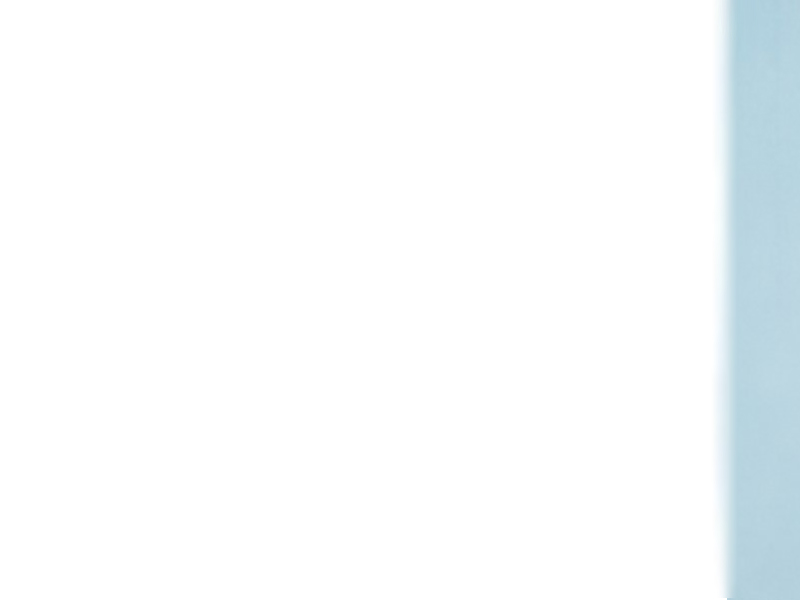 розвиток  диференціації  та  індивідуалізації  навчання  відповідно  до соціальних і особистісних потреб дорослих;
розвиток  після базової  професійну  і  неформальну  освіту  безробітних, забезпечення  психологічної  підтримки,  орієнтації  й  адаптації  в  нових соціально-економічних умовах;
розвиток  соціально-економічних  передумов  освіти людей  похилого віку, інвалідів, пенсіонерів, жінок;
вивчення  досвіду  зарубіжних  країн  в  організації  освіти дорослих і організація співпраці з міжнародним освітнім товариством;
розробка  нової  парадигми  освіти  дорослих  у  суспільстві  соціальних змін;
створення спеціальних служб, здатних об'єднати інформаційні функції з  умінням  діагностувати  потреби  і  можливості  дорослих,  і  розробка  на  цій основі оптимальних "освітніх маршрутів«
організація спеціальної підготовки андрагога
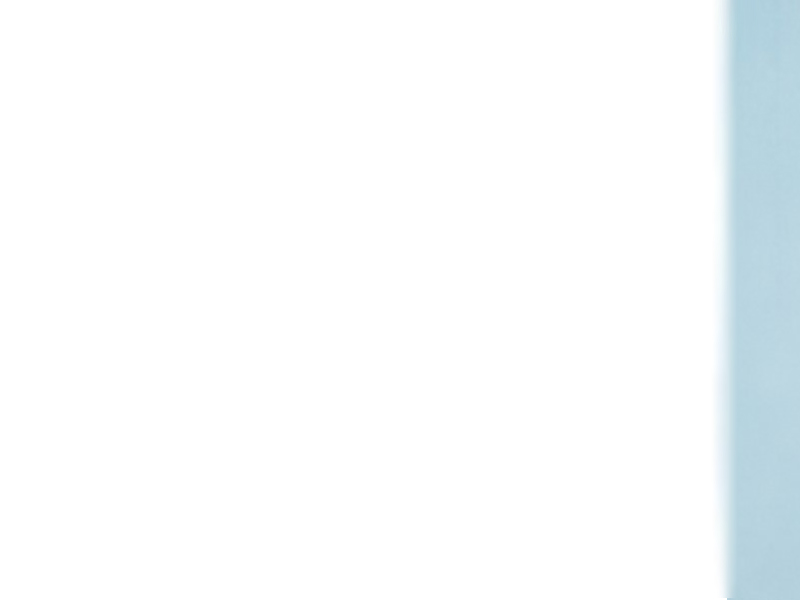 Роль і місце андрагога в системі освіти дорослих
Андрагог
«лікар»
«експерт»
«консультант»
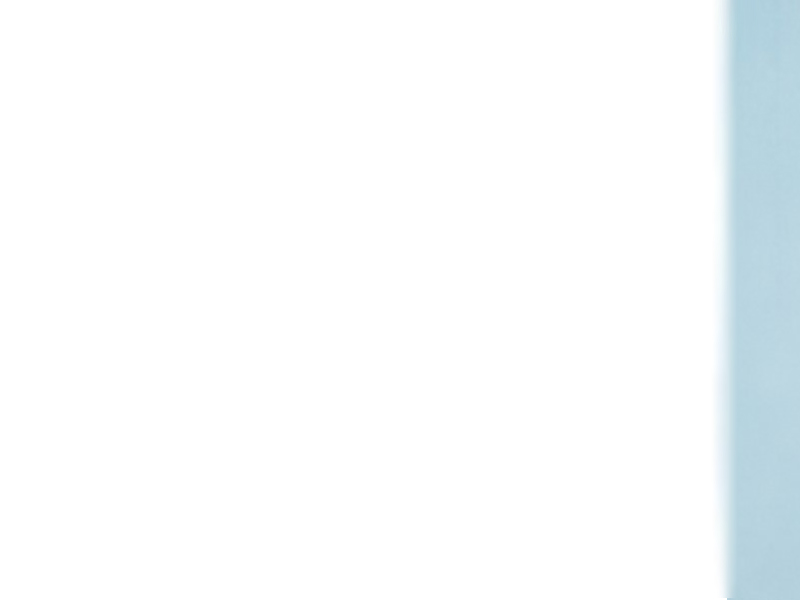 Професійна  готовність:

психологічна;
психофізична;
фізична готовність;
науково-теоретична;
практична підготовка.
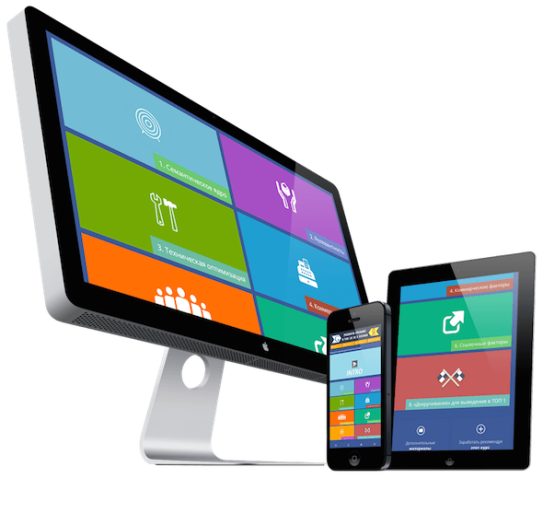 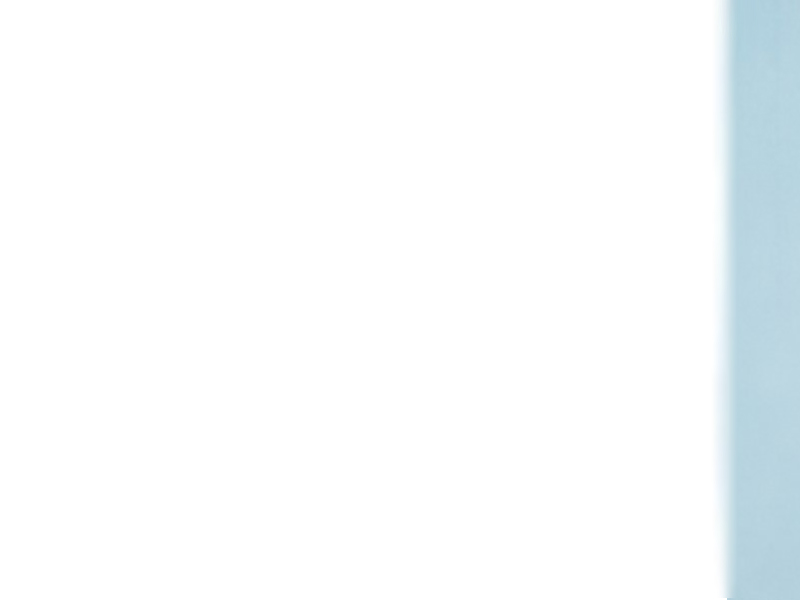 Висновки
Залежно  від  поглиблення аналізу процесу  освіти  дорослих усе більш актуальним ставав пошук особливостей позиції викладача, що працює з ними. На  основі  ряду  досліджень  можна  окреслити  деякі  характеристики  "моделі вчителя дорослих". Він повинен розуміти специфічні завдання, що стоять перед різними категоріями, що навчаються, мотиви їх освітньої діяльності; уміти не тільки надавати освітню допомогу, але й забезпечувати соціально-психологічну підтримку  і  тим  самим  пробуджувати  в  людях  віру  в  себе; розвивати рефлексивні уміння дорослих,  допомагаючи  зменшити  їхню  залежність  від попереднього життєвого досвіду.
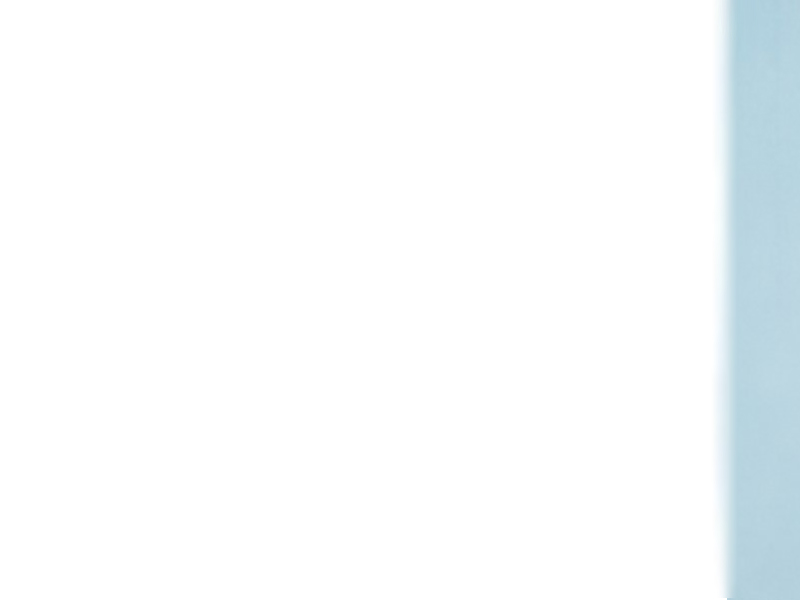 Література
1.  Вища  педагогічна  освіта  і  наука  України  :  історія,  сьогодення  та перспективи  розвитку  /  [ред. рада. вид.  :  В. Г. Кремень  (гол)  та ін.].  –  К. : Знання України, 2009. – 491 с. 
2.  Змеев  С.И.  Андрагогика:  основы  теории,  истории  и  технологии  обучения взрослых / С.И. Змеев. – М.: ПЕР СЭ, 2007. – 272 с..
3.  Кулюткин  Ю.Н.  Психология  обучения  взрослых  /  Ю.Н.  Кулюткин.  –  М.: Мысль, 1985. – 63 с.
4.  Основы андрагогики / [под ред. И.А. Колесниковой]. -  М.: Академия, 2003. -240 с.
5.  Педагогіка.  Інтегрований  курс  теорії  та  історії:  навчально-методичний посібник:  у  2  ч.  /  за  ред..  А.М.  Бойко.  -  Ч.2.  -  К.:ВІПОЛ;  Полтава:  АКМІ, 2004. – 504 с..
6.  Протасова  Н.Г.  Гуманізація  післядипломної  освіти  педагогів  /  Н.Г. Протасова. – К.: Наукова думка, 1998. – 151с.